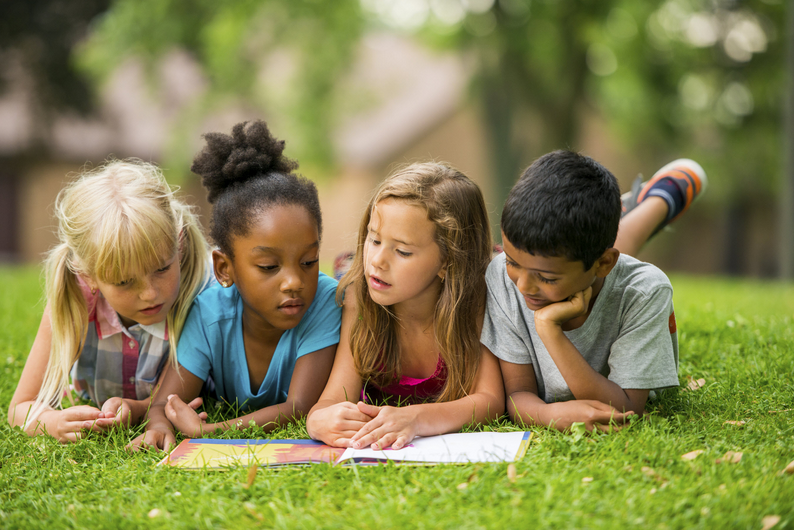 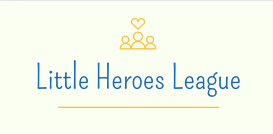 Future State Analysis
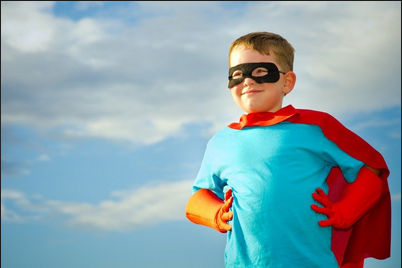 Agenda
Platforms to Compare
Comparison Topics
Hosting
Design & Layout
Plugins & Additional Functionality
Commerce/Donations
Platform Flexibility
Cost
Suggestion
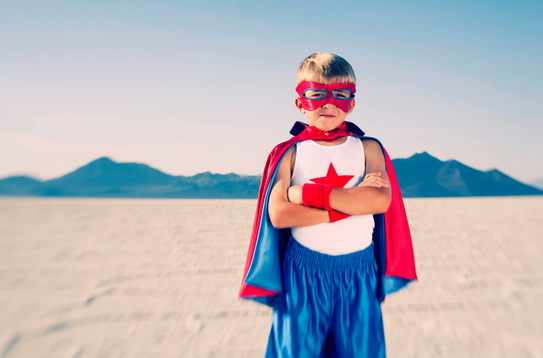 Major Platforms in Comparison
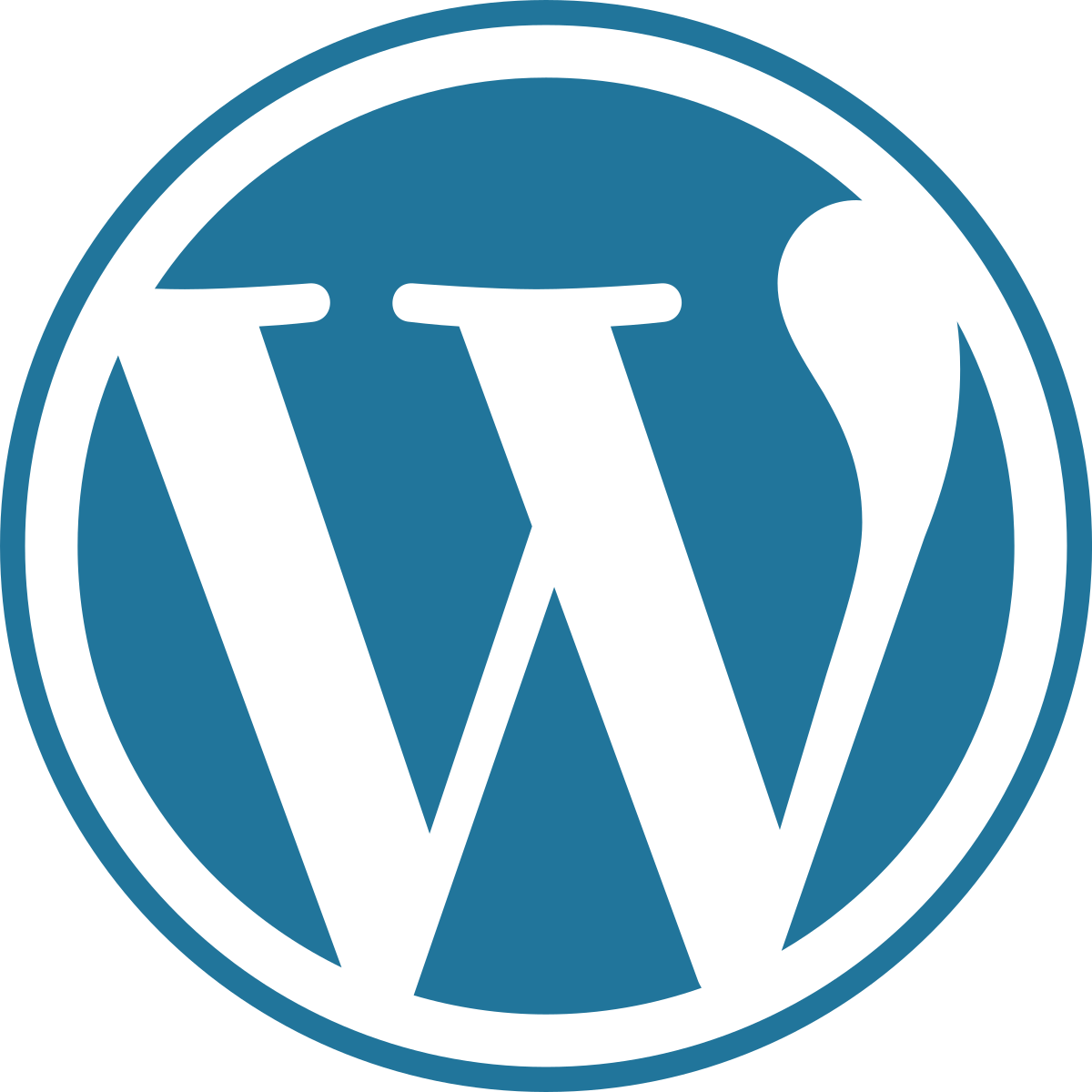 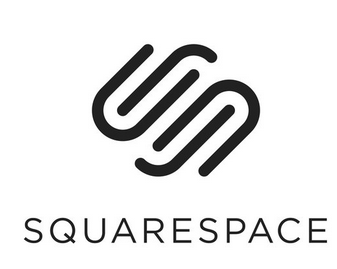 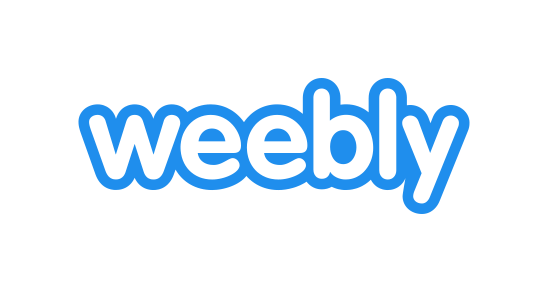 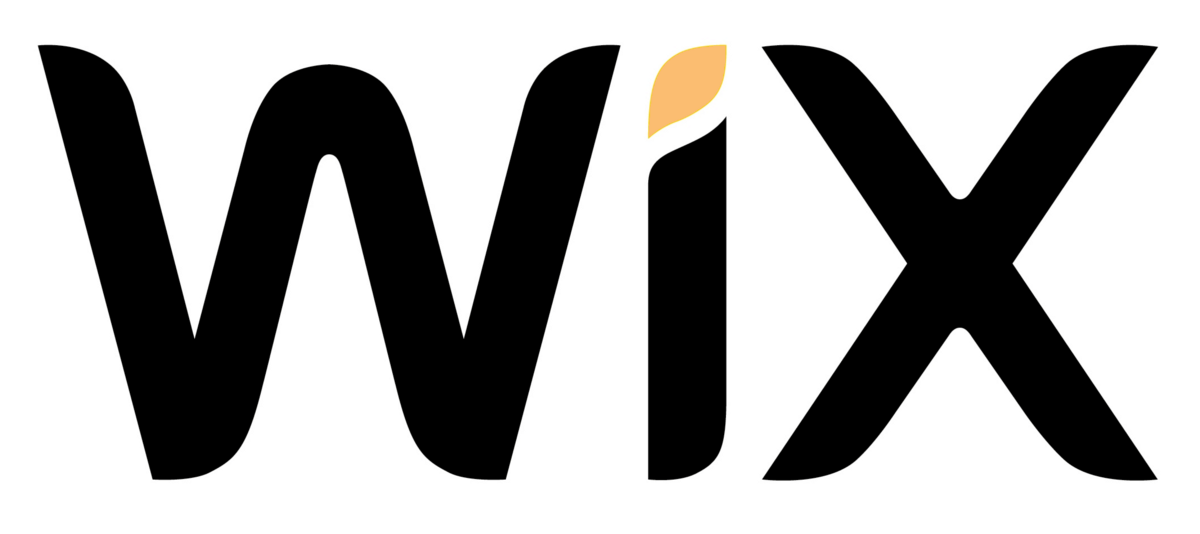 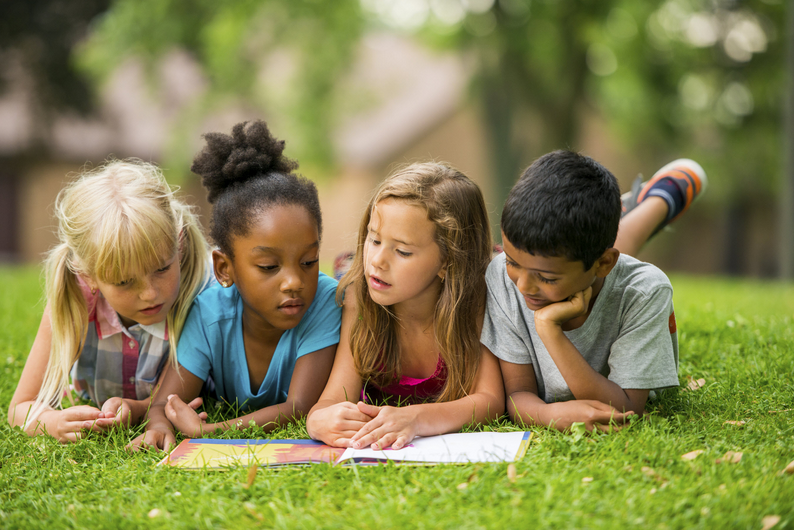 Comparison: Hosting
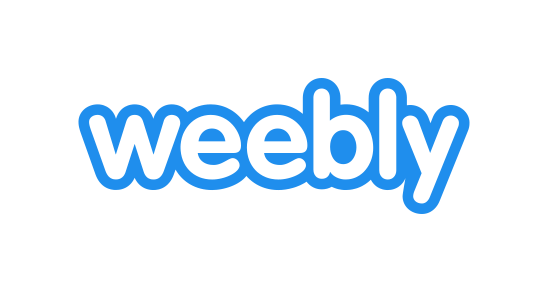 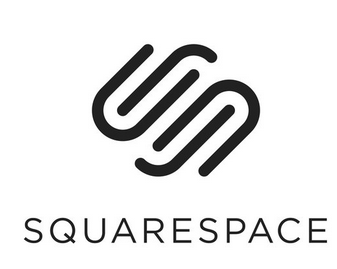 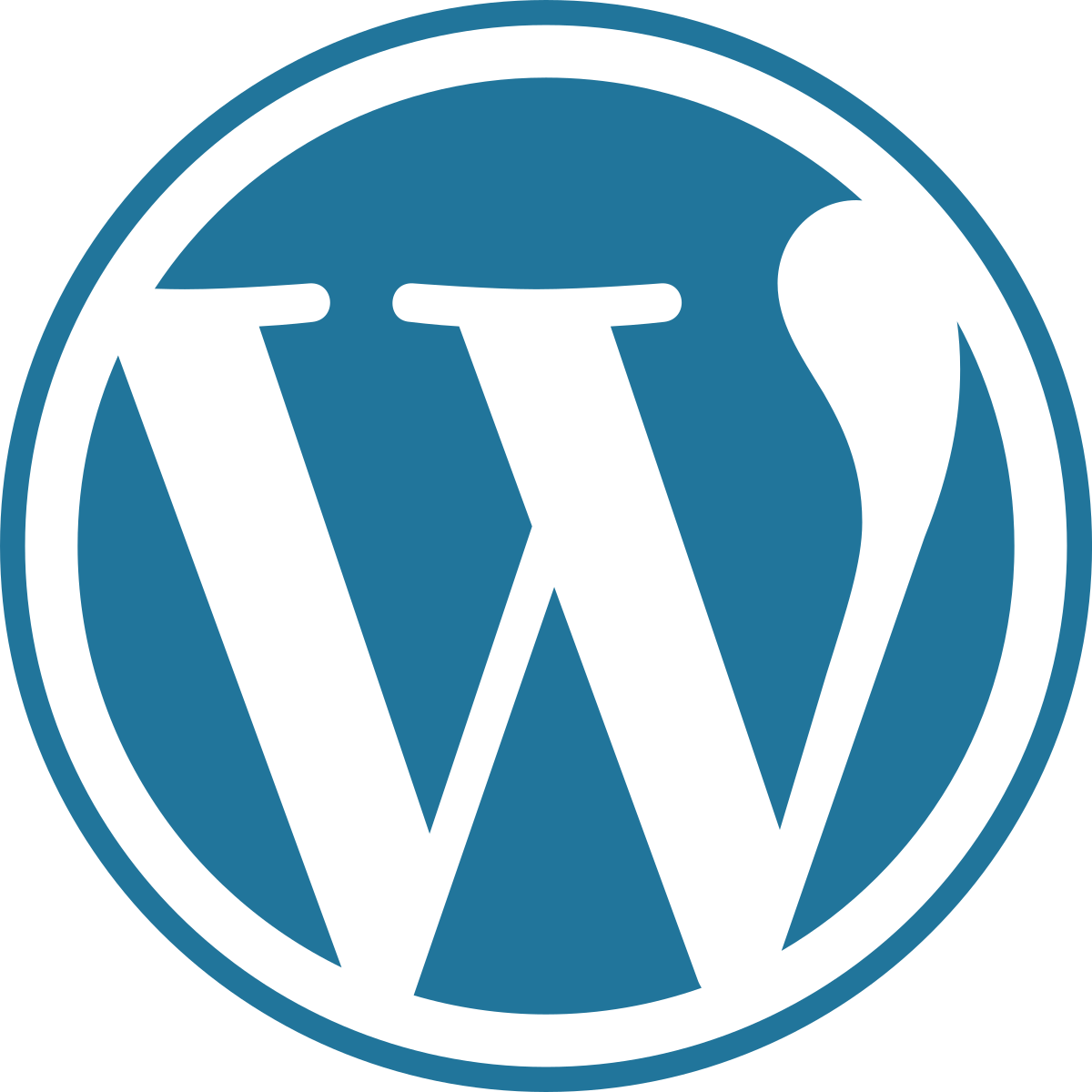 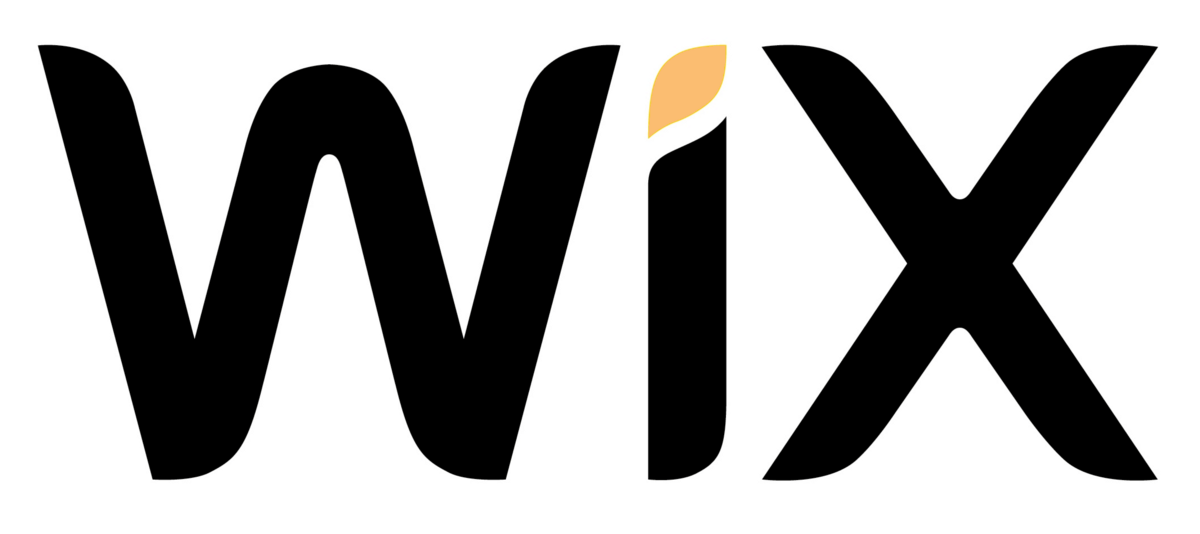 Self hosting with upgraded plan
Need separate hosting and domain
Self hosting with upgraded plan
Self hosting with upgraded plan (current state)
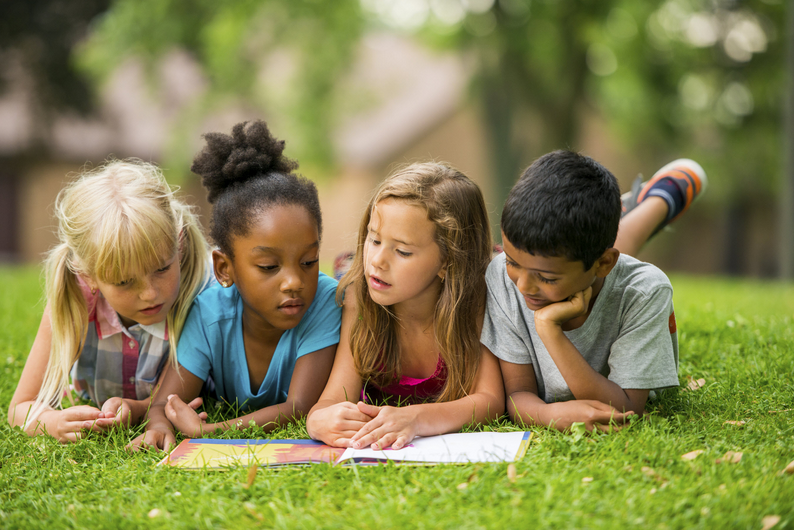 Comparison: Design & Layout
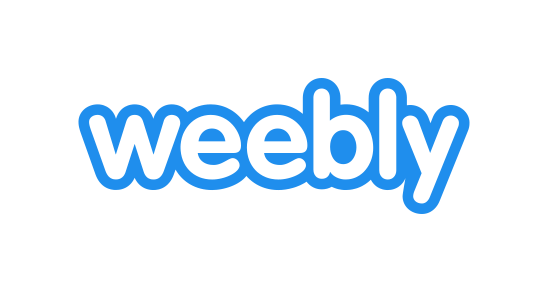 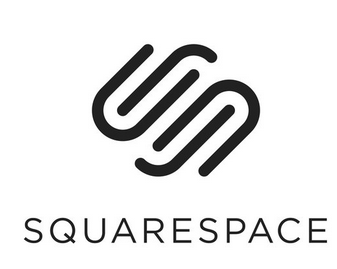 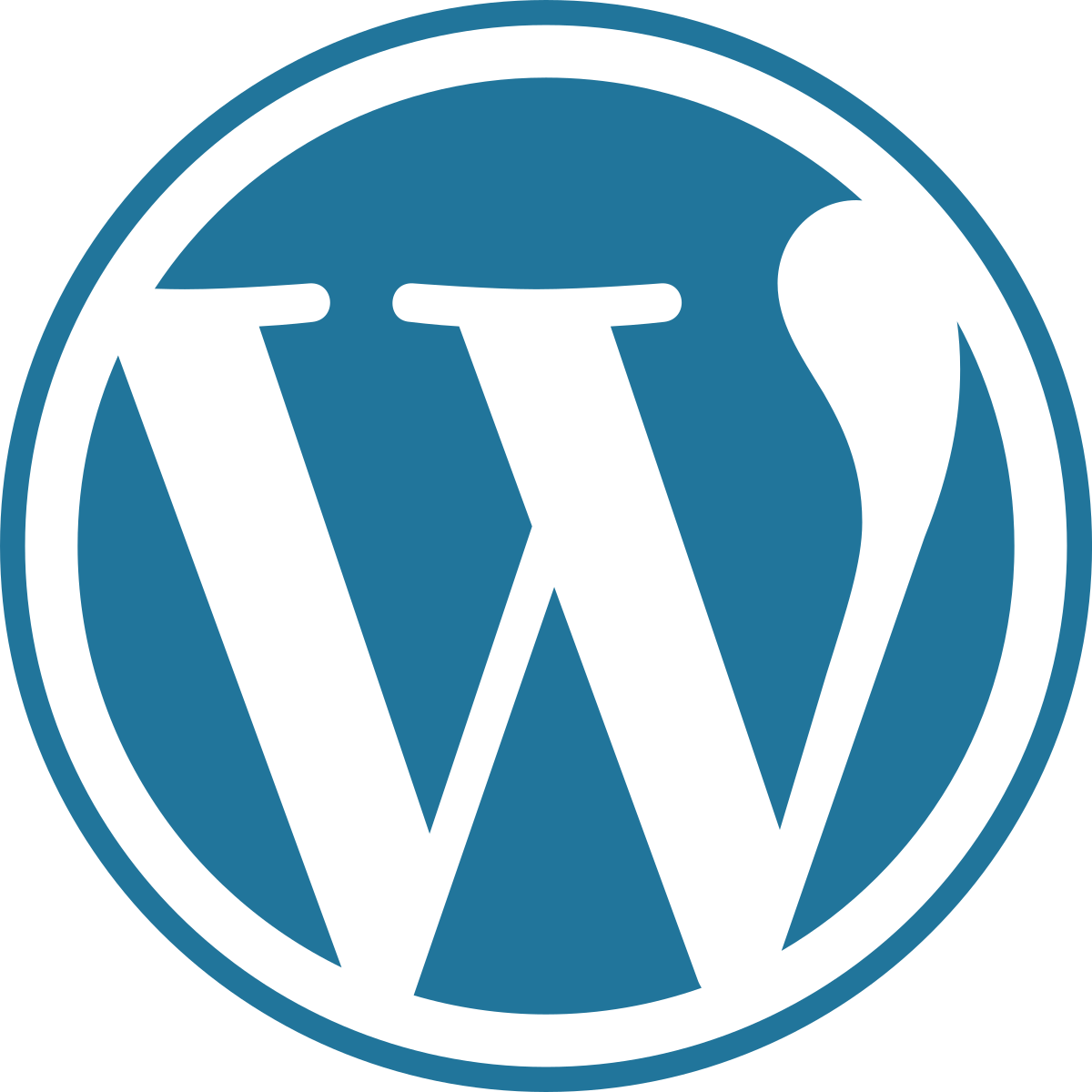 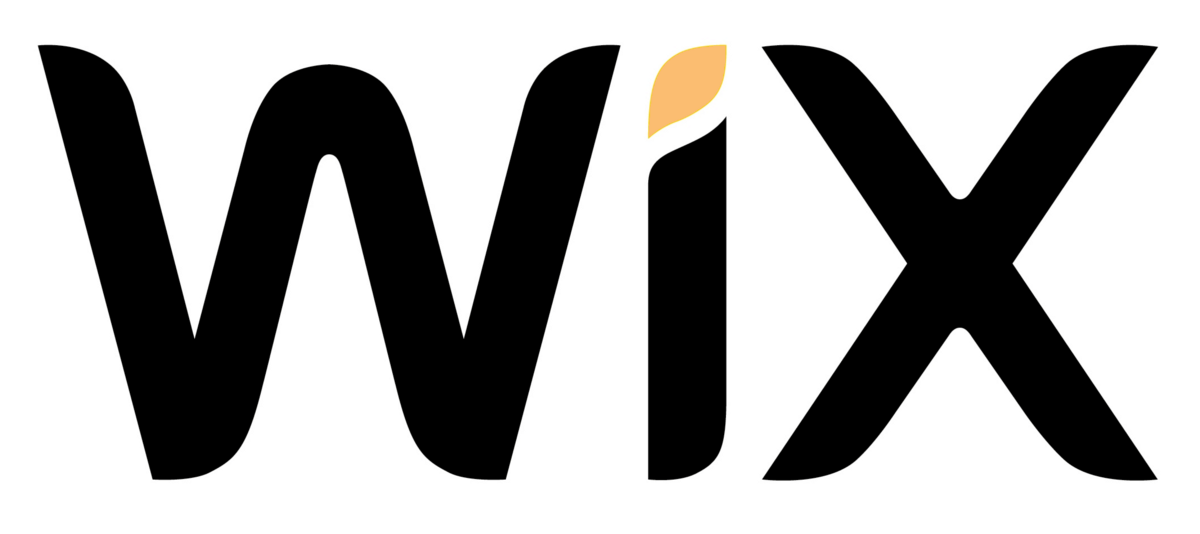 Easy Drag and drop but no custom coding and less customiza-ble
The most theme options and ability to customize
Good amount of theme options, but cannot switch once one is chosen
Limited templates available and less customiza-ble
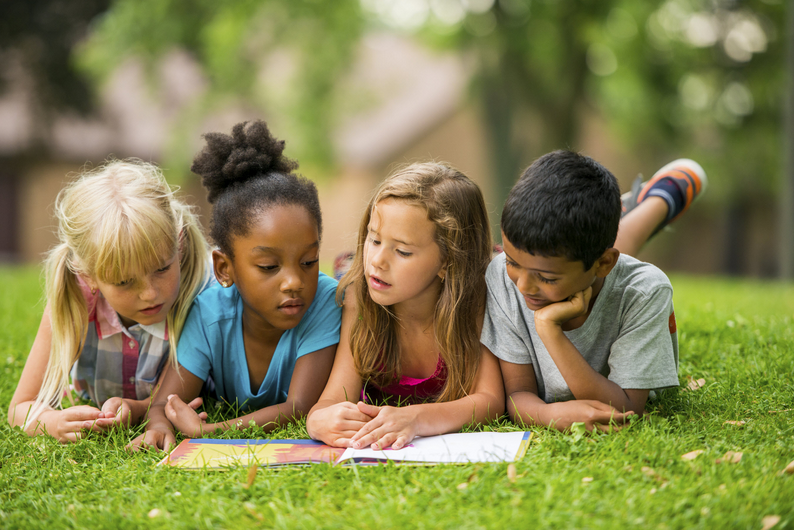 Comparison: Plugins/Functionality
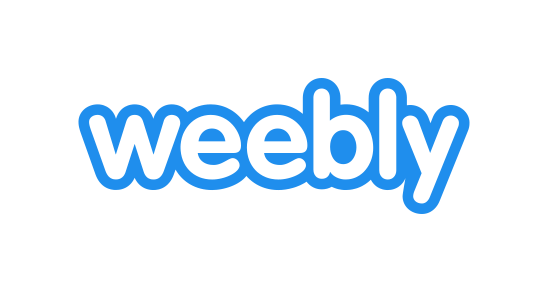 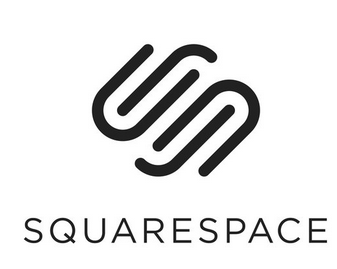 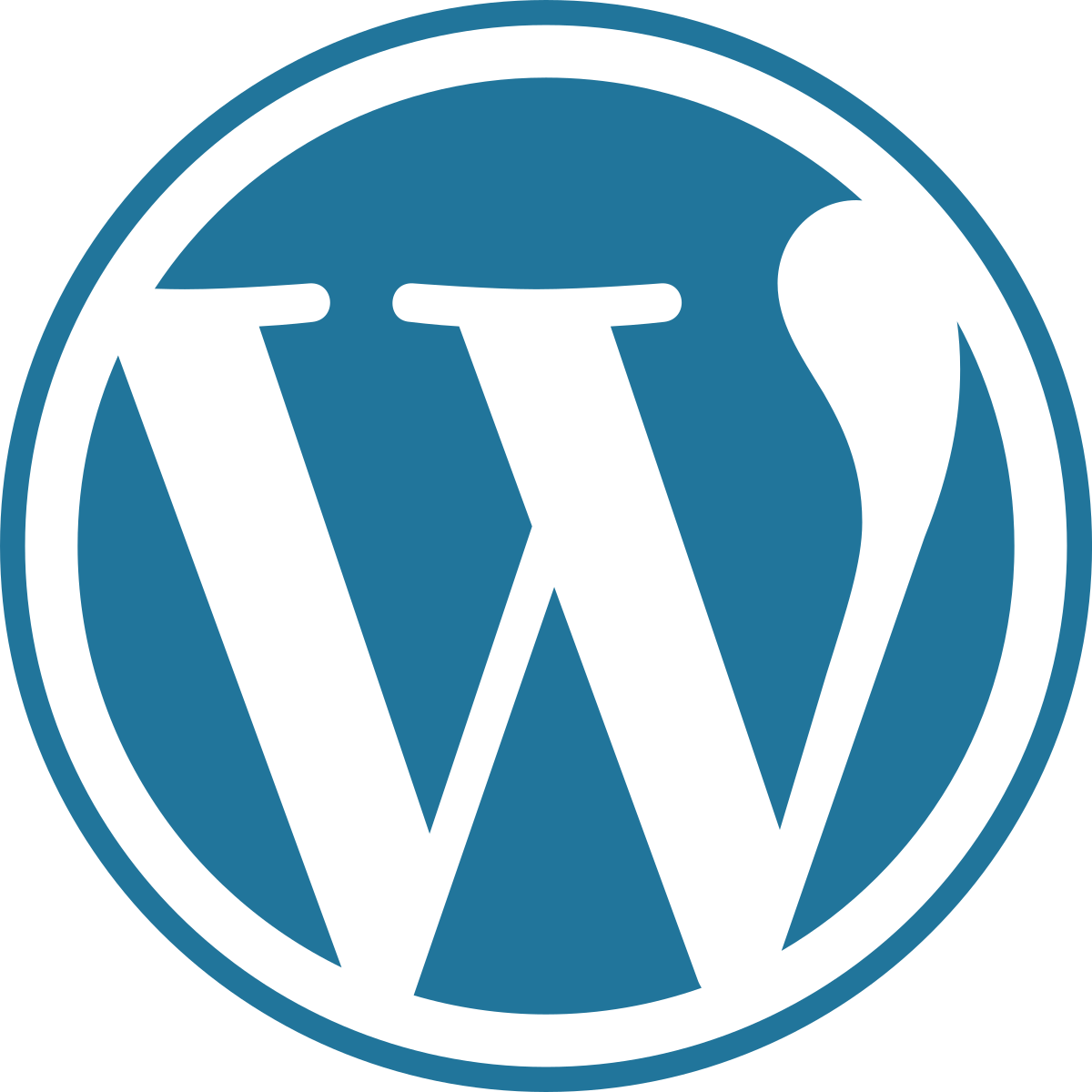 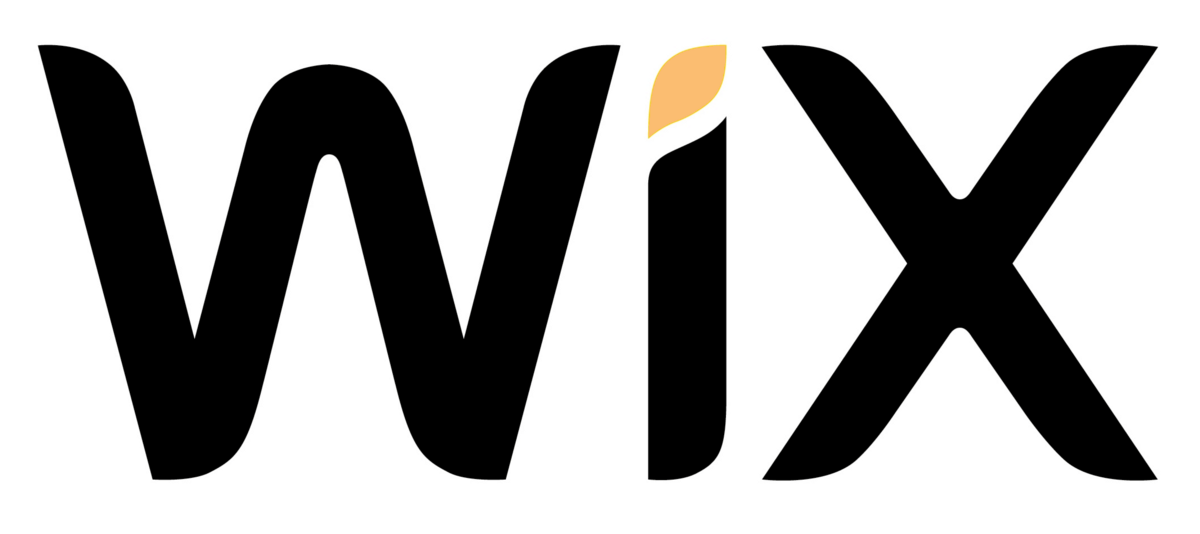 Limited options for 3rd party capability
55,000 free & paid plugins to add
200+ plugins to add to website
Limited options for 3rd party capability
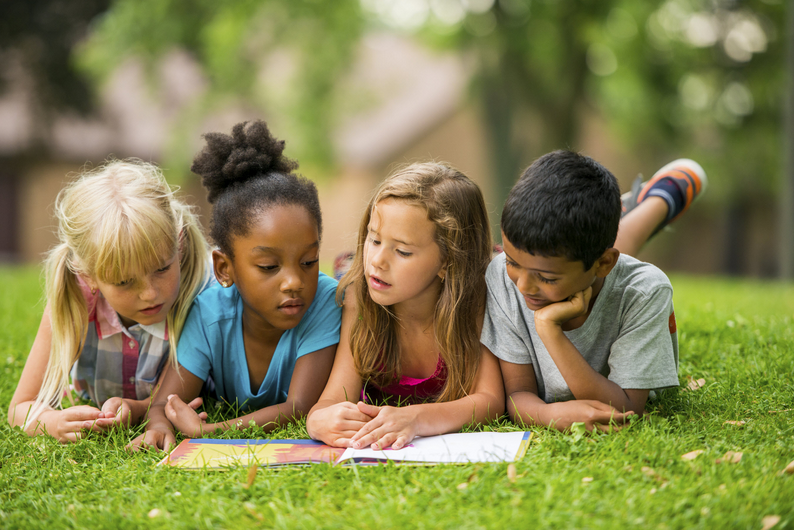 Comparison: Commerce/Donations
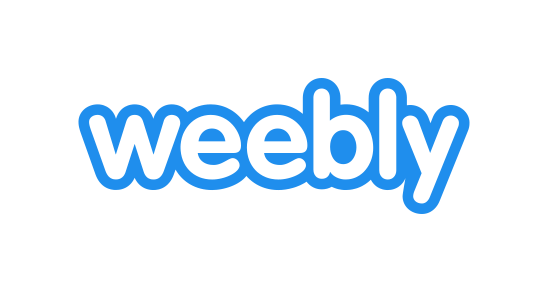 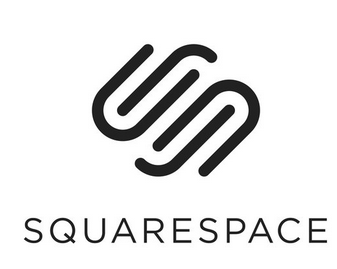 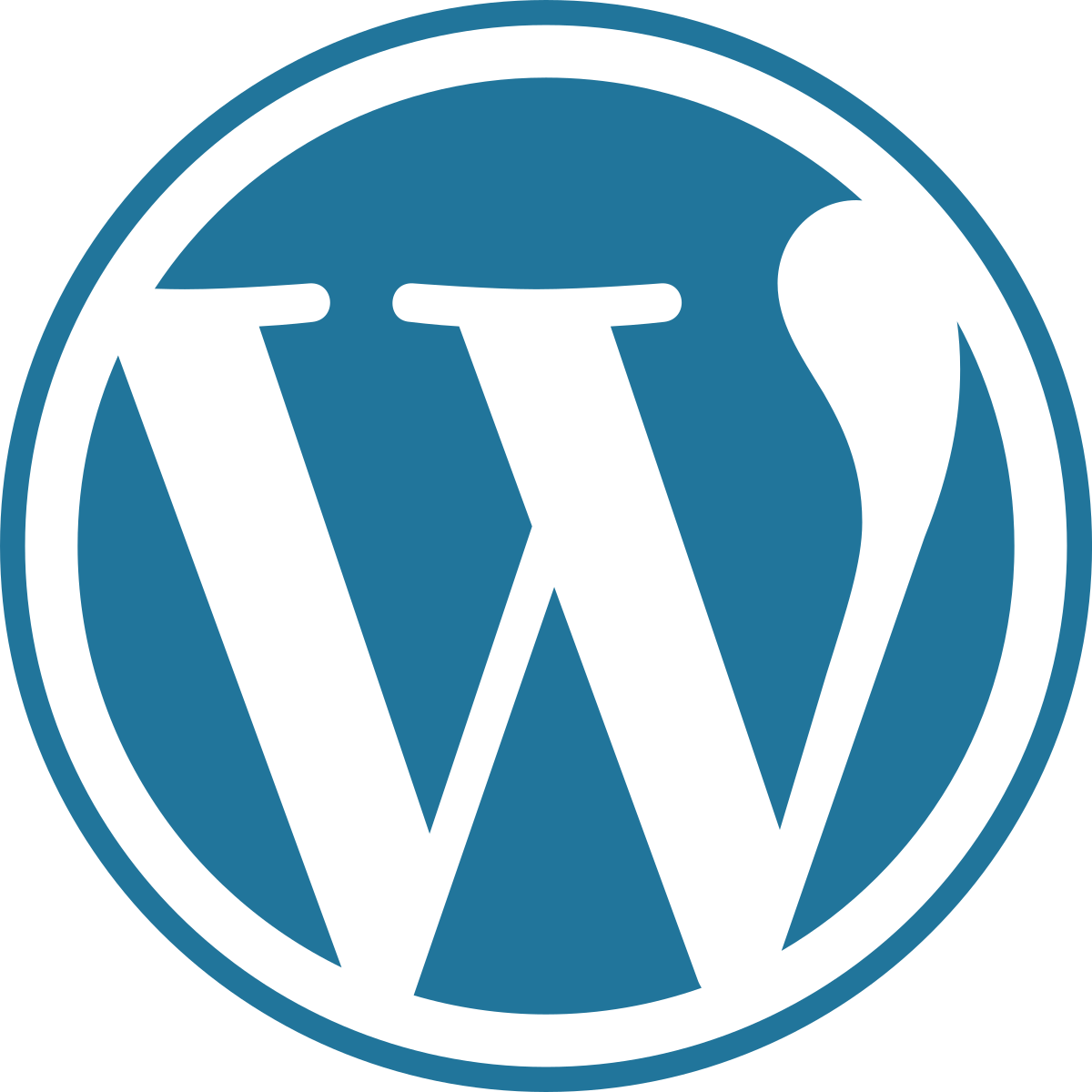 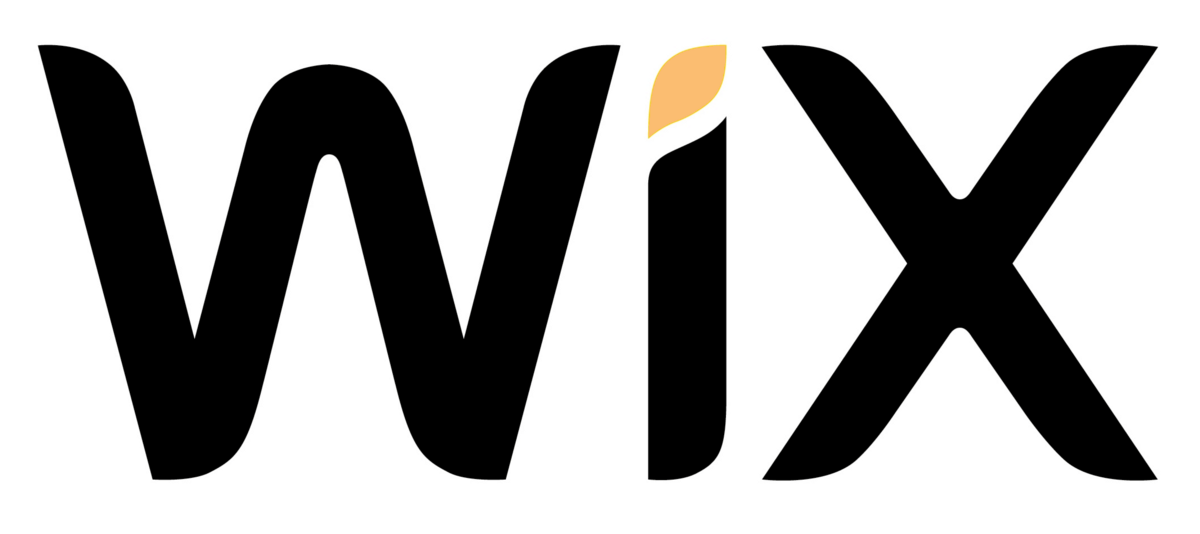 Very basic commerce feature
Various commerce and donation specific plugins available
Available with the appropriate plan, but limited
Limited options for payment processing
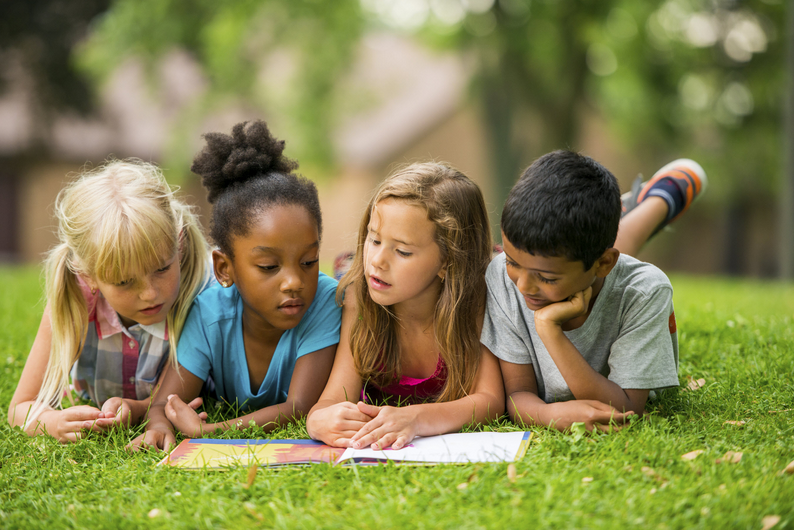 Comparison: Flexibility
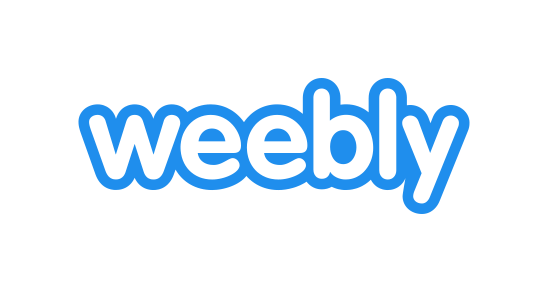 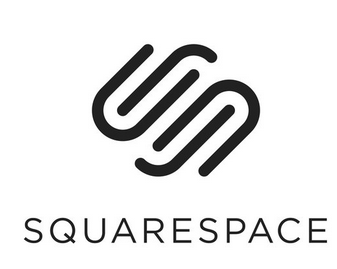 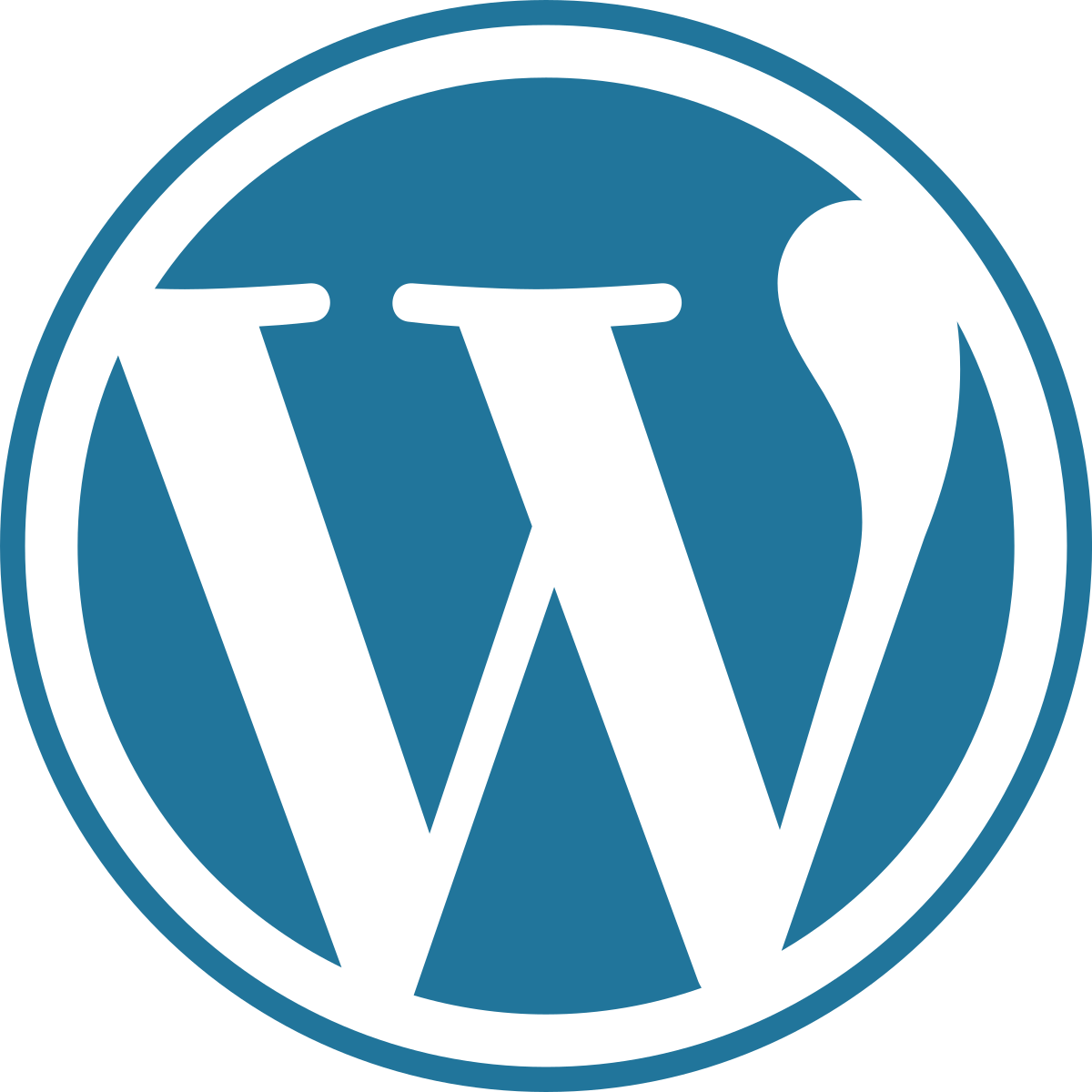 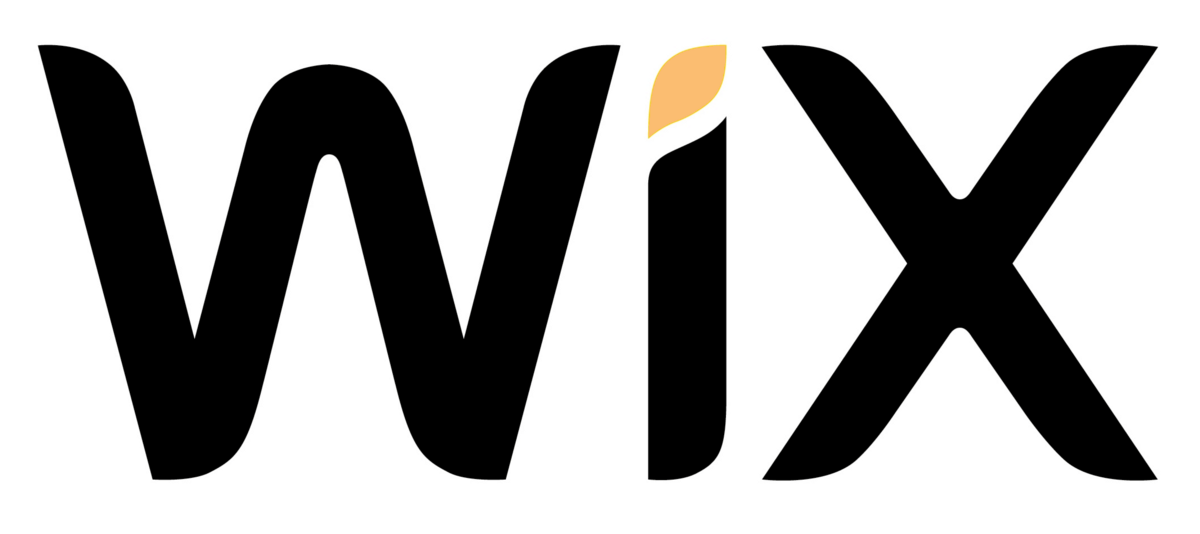 Limited to none
Easy to move and export content between platforms or offline
Very difficult to switch platforms
Hard to export information (only xml for some objects)
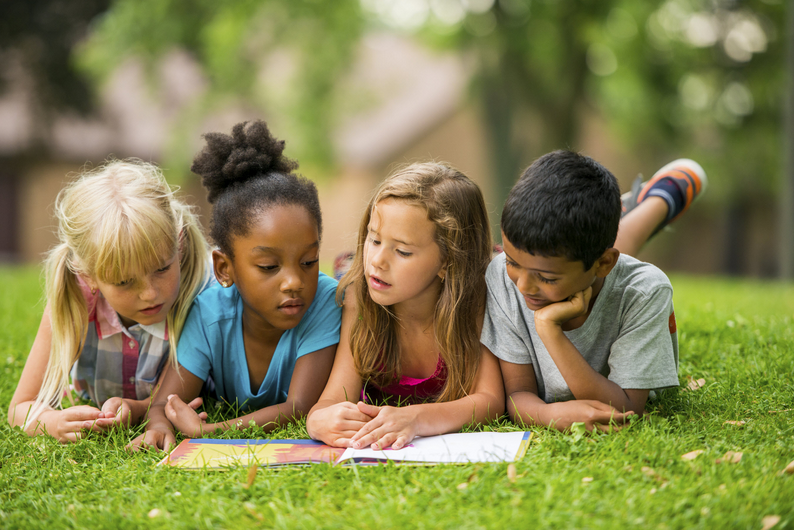 Comparison: Cost
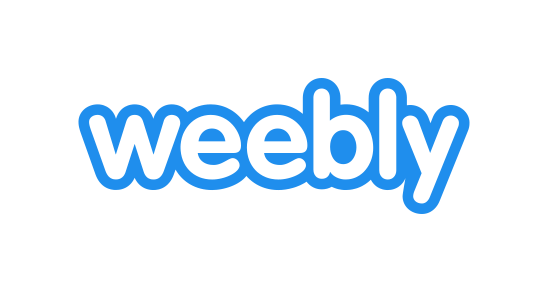 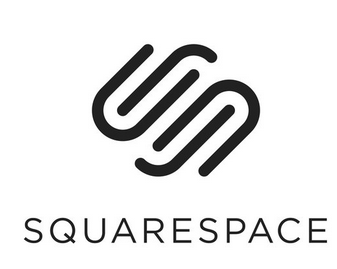 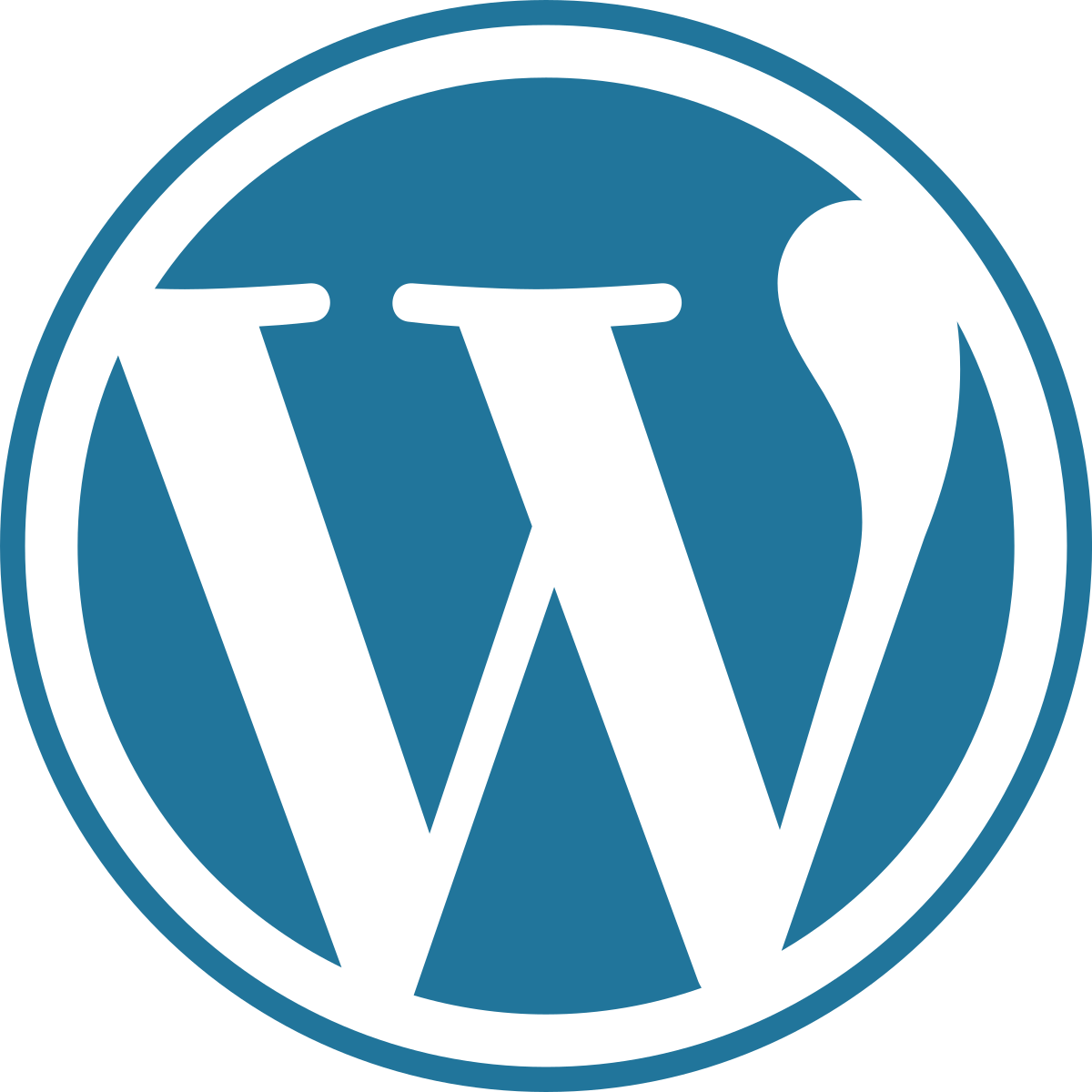 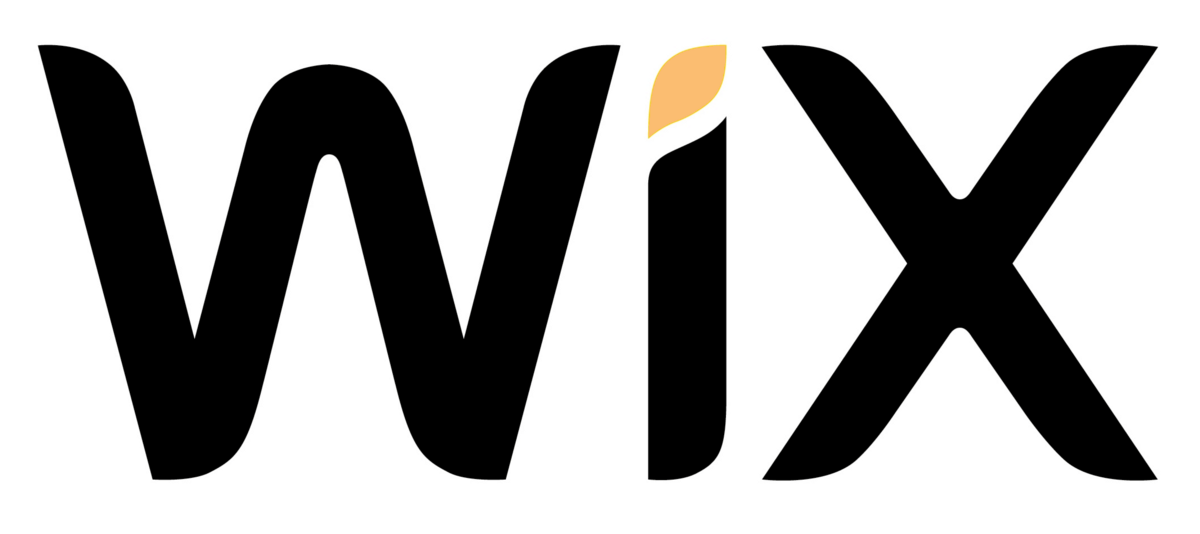 Plan
$25 a month

+domain
$10 - $20 a year
$46 - $100+ a year

+domain
$10 - $20 a year
$14 - $30 a month


+domain
$10 - $20 a year
Plan
$18 - $26 a month 

+domain
$10 - $20 a year
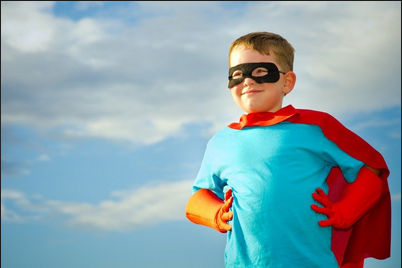 Overall Comparison
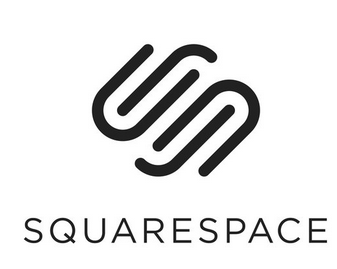 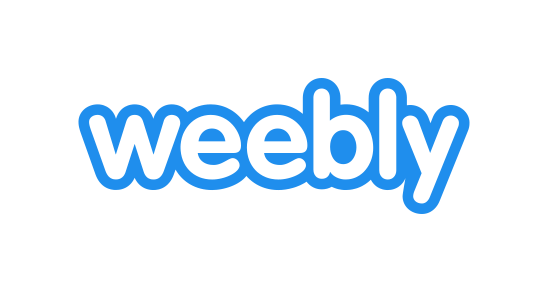 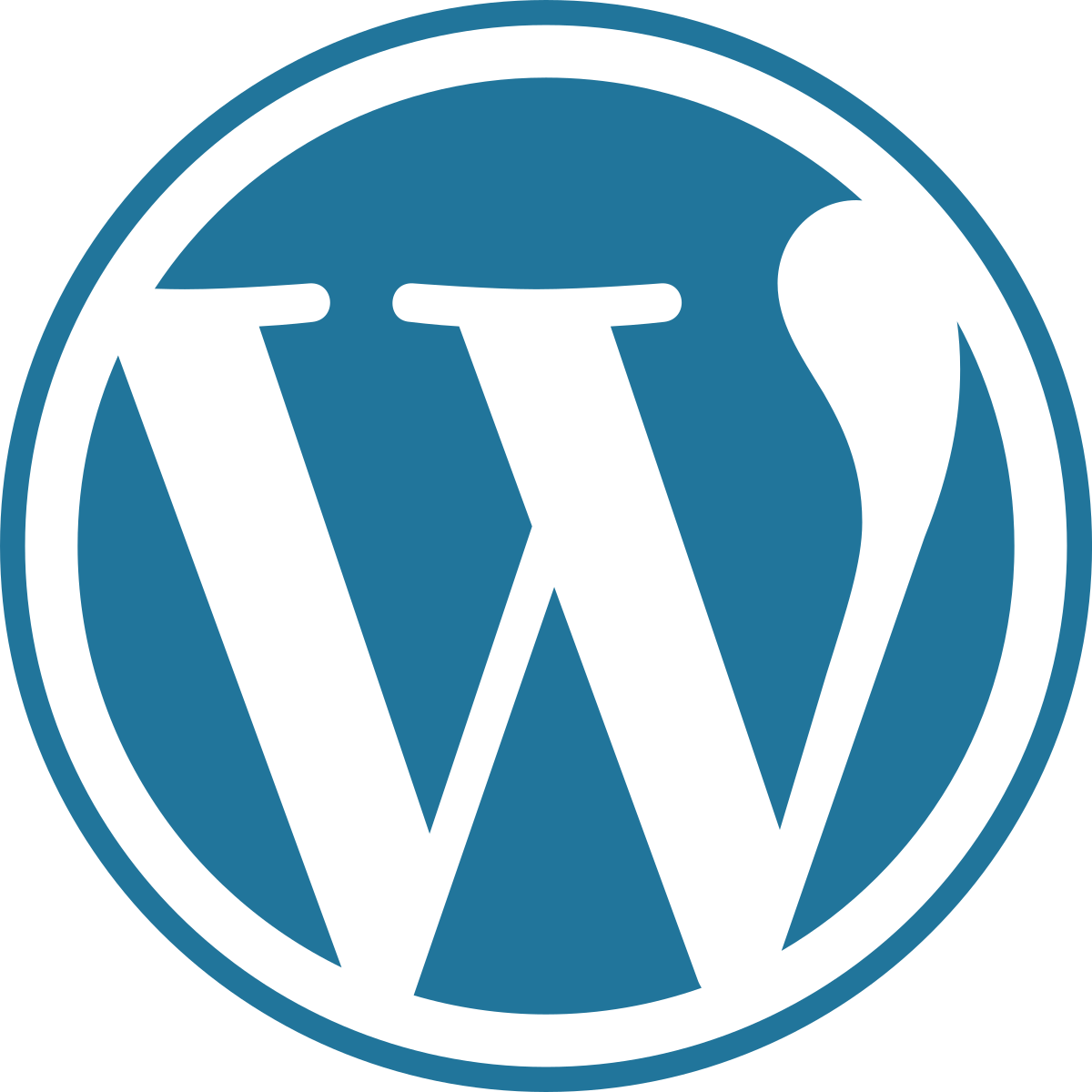 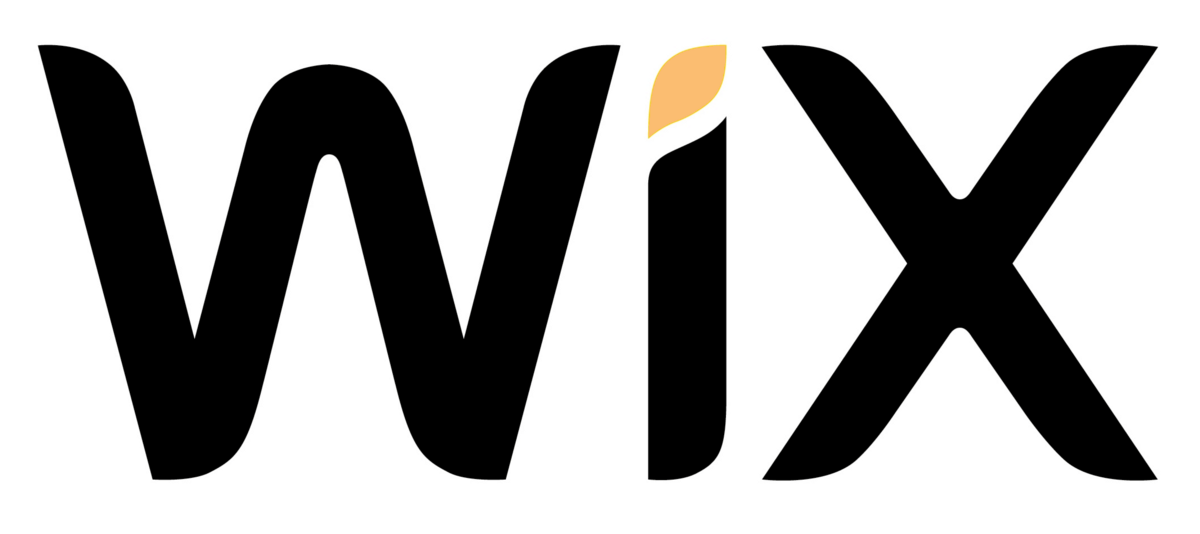 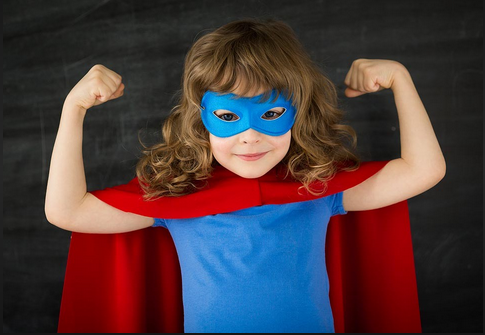 Final Recommendation
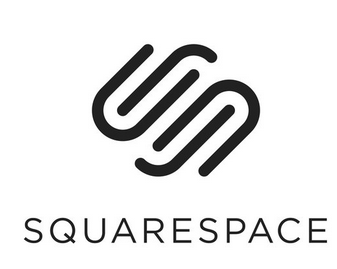 Ease of use and ease of maintenance 
Limited flexibility and customization
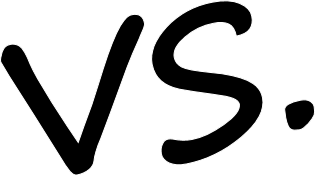 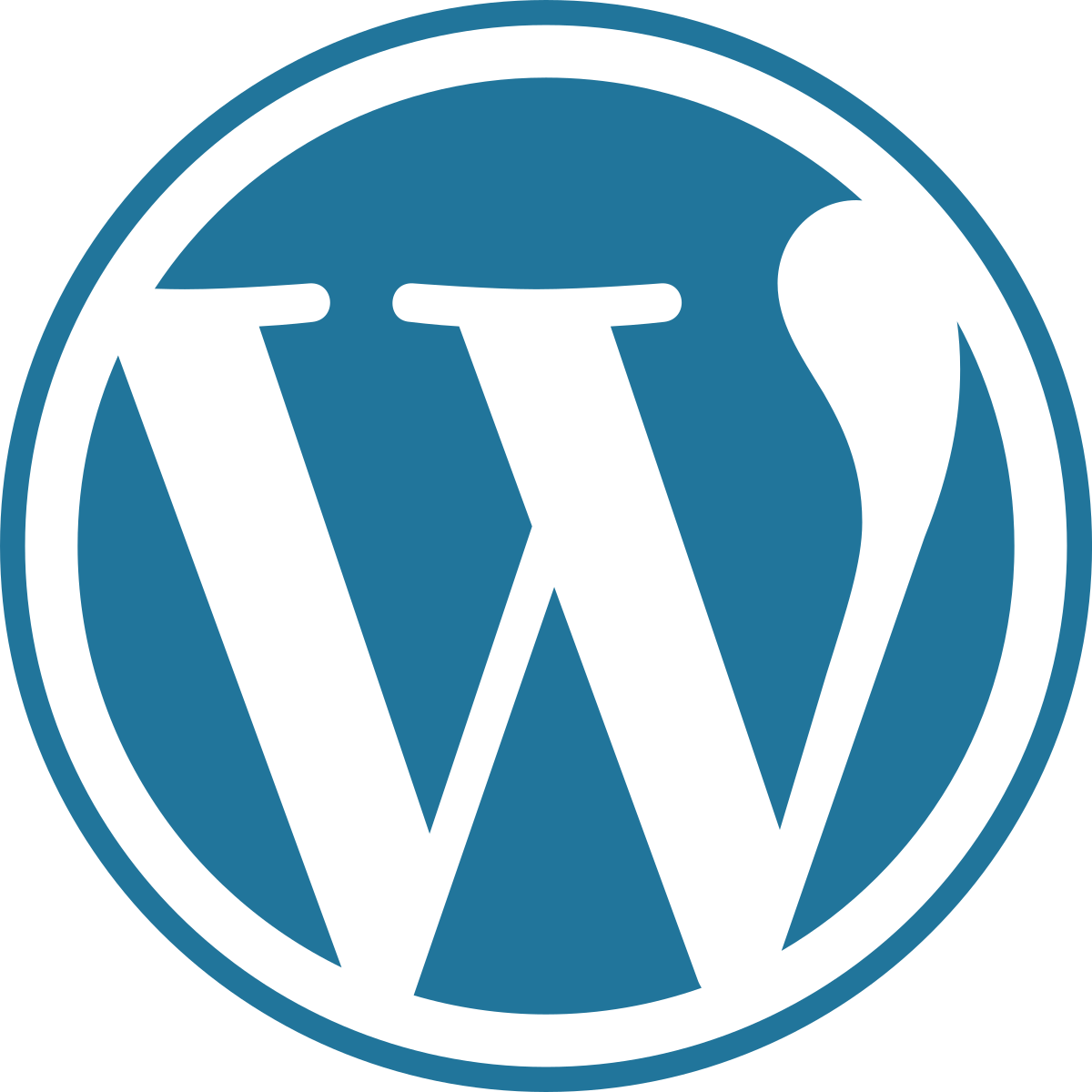 More complex and more time on maintenance
By far the most flexibility and customizable options
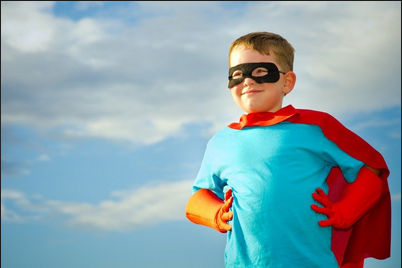 Appendix
https://www.wpbeginner.com/opinion/squarespace-vs-wordpress-which-one-is-better-pros-and-cons/
https://www.wpbeginner.com/beginners-guide/how-to-choose-the-best-website-builder/
https://www.wpbeginner.com/beginners-guide/how-much-does-it-cost-to-build-a-wordpress-website/
https://www.wpbeginner.com/wp-tutorials/how-to-start-an-online-store/
https://www.wpbeginner.com/opinion/wix-vs-wordpress-which-one-is-better-pros-and-cons/